Imunizační programy v praxi
MVDr. Marek Žižlavský, Ph.D.
SEVARON
Vakcinace v rukou státu
Eradikace velmi nebezpečných nákaz

Období let 1989-2008-2010-2021 

3.   Plán dalšího snižování spotřeby antimikrobik v letech 2023-2027
Vakcinace v rukou státu
ČR byla vždy v minulosti úspěšná v likvidaci nebezpečných nákaz
Součinnost:
   - Státní veterinární správa, Ministerstvo zemědělství, ÚSKVBL
   - Výzkumné a univerzitní pracoviště - VÚVeL, VFU aj.
   - Výrobci diagnostik, sér a vakcín 
   - SCHP    
   - Chovatelé
   - Praktičtí veterinární lékaři
Vakcinace v rukou státu - SLAK
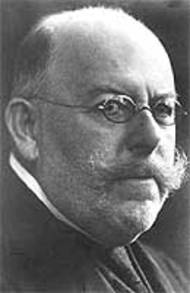 1897 Friedrich Loeffler a Paul Frosch
První virus způsobující onemocnění zvířat (1892 – virus tabákové mozaiky)
Aftizace (věchtování), 1871 v Prusku uzákoněna
Evropské pandemie v letech 1937-39, 1951-52
Od 50. let v evropských zemích vakcinace
Poslední výskyt v ČR v roce 1975
1.1.1990 zákaz vakcinace
2001 Anglie, 4 mil. kusů, 360 mil €, 2060 ohnisek, ilegální dovoz masa, přikrmování prasat kuchyňským odpadem
2011 Bulharsko, divoké prase
Ilegální obchod, únik z laboratoře (Rusko 1993, Anglie 2007)
Rizikové země: Turecko, Rusko, severní Afrika 
Prof. Kouba, 1964, eradikace SLAK v Mongolsku, ČS vakcína A+O
Friedrich Loeffler
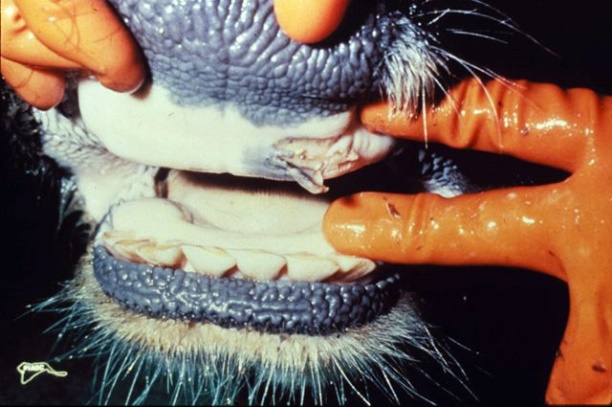 Vakcinace v rukou státu - Aujeszkyho choroba
Celosvětově rozšířené onemocnění
V Evropě i přes výraznou snahu nedošlo k eliminaci
V ČR metody stamping out nebo vakcinace
V ČR byl ozdravovací program ukončen v roce 1987 a v roce 1988 byla ČR uznána OIE zemí prostou ACH 
V roce 2004 potvrzen statut ČR v EU
V roce 2003 ohnisko u domácích prasat
Prase divoké je však i v ČR hostitelem a rezervoárem
U psů onemocnění imituje infekci vzteklinou 
Studie séropozitivity u divočáků v roce 2017: 21,4 % (82.114 vzorků, z toho 17.572 pozitivních) 
Riziko pro lovecké psy
Riziko pro chovy prasat
Vakcinace v rukou státu - Klasický mor prasat
Od roku 1975 nebyl virus v populaci černé zvěře
Zavlečen v říjnu 1990 z Rakouska
V chovech domácích prasat vakcinace
Zákaz vakcinace v ČR k 1. 7. 1992
Vybudování Národní referenční laboratoře (NRL) Jihlava (rok 1991 – 92)
Poslední průkaz viru u divočáků 1999 (Vsetín)
Poslední průkaz viru u domácích prasat 1997 (Kroměříž)
Vakcinace v rukou státu
Eradikace velmi nebezpečných nákaz
Období let 1989-2008-2010-2021
       - výrazné zhoršení zdravotního stavu v chovech prasat
       - od roku 2008 repopulace chovů prasat do SPF statutu vedla k současné  
         spotřebě (2021) antimikrobik 50 mg/CPU (2010 – 100 mg/CPU, EU a ostatní)
       - 2010 první dotace na prasata 8.F.a. a 8.F.b.(d.) 
3 .  Plán dalšího snižování spotřeby antimikrobik v letech 2023-2027
       - dotace na podporu vakcinace
       - opatření zvýšení obranyschopnosti v chovu prasat
       - cílem je postupné snižování spotřeby antimikrobik pod 50 mg/CPU
Trend v počtu prasnic v České republice v letech 1992 – 2022
Source: Czech Statistical Office, september 2021
Vakcinace v rukou státu
Eradikace velmi nebezpečných nákaz
Období let 1989-2008-2010-2021
       - výrazné zhoršení zdravotního stavu v chovech prasat
       - od roku 2008 repopulace chovů prasat do SPF statutu vedla k současné  
         spotřebě (2021) antimikrobik 50 mg/CPU (2010 – 100 mg/CPU, EU a ostatní)
       - 2010 první dotace na prasata 8.F.a. a 8.F.b.(d.) 
3 .  Plán dalšího snižování spotřeby antimikrobik v letech 2023-2027
       - dotace na podporu vakcinace
       - opatření zvýšení obranyschopnosti v chovu prasat
       - cílem je postupné snižování spotřeby antimikrobik pod 50 mg/CPU
Vakcinace v rukou státu Opatření zvýšení obranyschopnosti v chovu prasat
Požadavky na nové podpory: nové, měřitelné, kontrolovatelné, sazbovatelné a zvl. vedoucí ke snižování antimikrobik 
Podopatření:
1. Zajištění dostatečného příjmu kolostra
2. Selekční boxy v předvýkrmu prasat jako nástroj pro individuální  
        péči o slabá nebo nemocná selata
3. Selekční boxy v výkrmu  prasat jako nástroj pro individuální  
        péči o slabá nebo nemocná selata
4. Podpora vakcinace
        - Základní vakcinační program
        - Podporovaný vakcinační program
Doba plnění:1.3.2023-29.2.2024, retenční období: 1.6.2023-29.2.2024
Základní a podporovaný vakcinační program
Základní vakcinační program – nemůže být podporovaný
Vakcinace prasniček a prasnic proti průjmům sajících selat způsobených baktérií Escherichia coli
Vakcinace prasniček a prasnic proti parvoviróze a července prasat
Vakcinace v rámci jiné dotace – PRRS v 8.F.a. nebo 8.F.d.

Podporovaný vakcinační program
 - vše co není uvedeno výše
 - podpora ve čtyřech kategoriích prasat 
 - ukončené vakcinace
Opatření zvýšení obranyschopnosti v chovu prasat  kategorie prasat
Selata
- sele od narození do konce předvýkrmu, nejvýše však do konce 14. týdne věku
Prasata ve výkrmu
- prase od ukončení předvýkrmu (nejpozději však od 15. týdne věku) do dne porážky
Prasničky
dospělá samice prasete od stáří 5 měsíců do ukončení první březosti
Prasnice
- dospělá samice prasete, u které proběhl alespoň jeden porod
Sazby na jednotlivá onemocnění dle kategorií prasat
Dotace se vypočte jako součin počtu VDJ  
jednotlivých kategorií a sazeb
Sazby na jednotlivá onemocnění dle kategorií prasat
Dotace se vypočte jako součin počtu VDJ  
jednotlivých kategorií a sazeb
Sazby na jednotlivá onemocnění dle kategorií prasat
Dotace se vypočte jako součin počtu VDJ  
jednotlivých kategorií a sazeb
Sestavení vakcinačního programu
Anamnestické, klinické a patologicko-anatomické vyšetření
Laboratorní diagnostika
Sestavení vhodného vakcinačního programu a výběr vakcíny
         - velikost chovu 
         - typ chovu  ŠCH, RCH, UCH
         - uzavřený / otevřený obrat stáda
         - denzita chovů prasat  a jejich nákazová situace
         - přítomnost rizikových  provozů – jatky, silnice
         - výhled – zákaz ZnO, chřipková sezóna, žně za deště, cena prasat
         - doba od repopulace
         - stáří při první vakcinaci
         - nástupu imunity
         - délka trvání imunity
         - počet vakcinací
         - spojení úkonů
aplikace v souladu s PI
správně provedená aplikace vakcíny
vakcinace do mateřských protilátek
načasování vakcinace
séroprofil  před vakcinací
protektivita proti heterologní čelenži
míchání vakcín
skladování 
dysfunkce imunitního systému
evidence
Mycoplasma hyopneumoniae - vakcíny
Diagnostika a výběr vhodné vakcíny  Mycoplasma hyopneumoniae
Diagnostika a výběr vhodné vakcíny  - PCV2
Diagnostika a výběr vhodné vakcíny  průjmová onemocnění selat
Nejčastější dotazy
Mohu napsat do imunizačního programu vše co jde, ale potom dělat jen něco? – NE
Mohu v průběhu doby plnění přidat onemocnění a žádat o její proplacení v rámci dotace? – NE
Vakcinuji dle imunizačního plánu, ale není efekt a vakcinaci zastavím. Dostanu zaplacenu provakcinovanou část? – ANO
Potřebuji k sestavení imunizačního programu výsledky laboratorních vyšetření? – NE
Kdy musím vakcinovat? V době plnění (12 měsíců) nebo jen v retenčním období (9 měsíců)? – V retenčním období, tj. pro 1. rok dotačního programu od 1.6.2023 do 29.2.2024.
Proplácí se sazba, ale jen do výše nákupu vakcíny nebo sazba bez ohledu na nákup vakcíny? – SAZBA bez ohledu na nákup vakcíny.
Je třeba dokládat k žádosti o proplacení faktury o nákupu vakcín? – NE
Jak v letošním roce 2023? Žádost se podává od 15.4 do 15.5.2023 elektronicky v rámci Jednotné žádosti na SZIF.
Kdy bude dotace proplacena? – Po ukončení dotačního období v následujícím roce.
Podpory v chovu prasat
Podpora vakcinace 422 mil. Kč, tj. 5.275 Kč na prasnici a rok, tj. 1,58 Kč na kg produkce
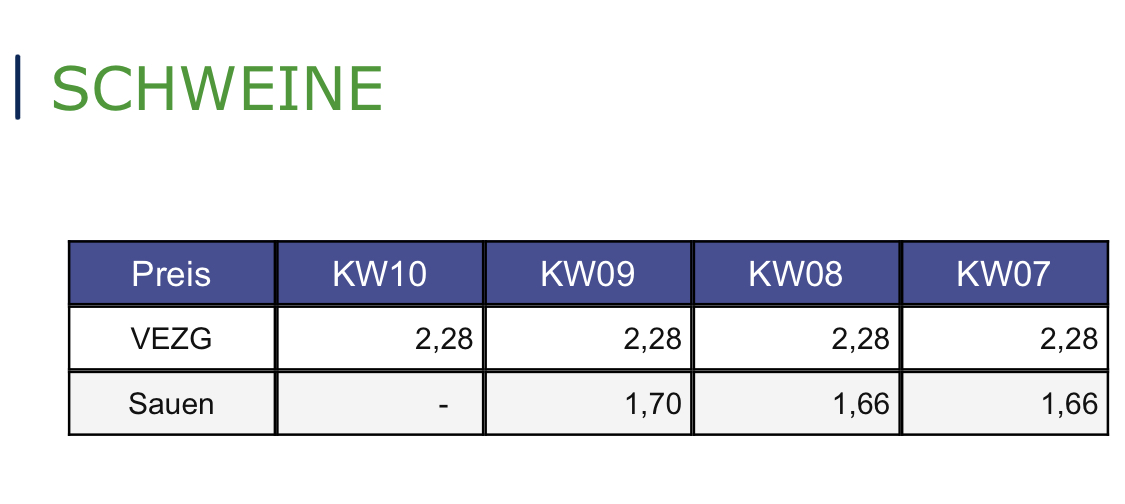 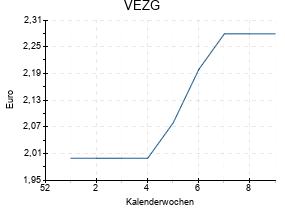 Děkuji za pozornost
§3 Žadatel o poskytnutí dotace
(3) Žadatel podle odstavce 1 nebo organizační složka státu podle odstavce 2 (dále jen „žadatel“) chová hospodářská zvířata, která jsou předmětem dotace, na hospodářství evidovaném v ústřední evidenci po celou dobu, kdy žadatel plní podmínky opatření zvýšení obranyschopnosti v chovu prasat vakcinací, a to v období od 1. března příslušného kalendářního roku, za který má být dotace poskytnuta, do posledního dne měsíce února následujícího kalendářního roku (dále jen „doba plnění podmínek“) a uvedeném v žádosti o poskytnutí dotace (dále jen „hospodářství“).
§4 Žádost o poskytnutí dotace
(1)Žádost o poskytnutí dotace žadatel doručí Státnímu zemědělskému intervenčnímu fondu (dále jen „Fond“) do 15. května příslušného kalendářního roku poskytnuta, a to na formuláři vydaném Fondem pro příslušný kalendářní rok v rámci jednotné žádosti.
(2)
Žádost o poskytnutí dotace podle odstavce 1 obsahuje 
a)	náležitosti stanovené v § 3 odst. 2 zákona o zemědělství,  - ŽADATEL, BANKOVNÍ ÚČET, ÚČEL
b) uvedení kategorií prasat, na které žadatel o poskytnutí dotace žádá, 
c) prohlášení o tom, že se žadatel zavazuje dodržovat pravidla podmíněnosti uvedená v nařízení vlády upravujícím pravidla podmíněnosti plateb zemědělcům,
d)	seznam registračních čísel hospodářství, na kterých žadatel plní podmínky opatření zvýšení obranyschopnosti v chovu prasat vakcinací po celou dobu plnění podmínek, 
e) seznam čísel trvalých objektů, které žadatel využívá pro chov jednotlivých kategorií prasat po celou dobu plnění podmínek a které přísluší k hospodářství, 
f) počet zvířat v jednotlivých kategoriích prasat, u kterých bude žadatel plnit podmínky stanovené tímto nařízením, a
g)	seznam patogenů, proti kterým bude žadatel prasata v jednotlivých kategoriích na hospodářství vakcinovat.
(3) Přílohou žádosti podle odstavce 1 je imunizační program pro jednotlivá hospodářství, který obsahuje
a)	pořadové číslo imunizačního programu,
b)	období, na které je imunizační program zpracován,
c)	registrační číslo hospodářství,
d)	kategorie prasat podle § 2 odst. 1, které bude chovatel na hospodářství vakcinovat, SELATA, VÝKRM, P, P
e)	popis vakcinace, která je v chovu prováděna a není podporována tímto nařízením nebo je podporována   
              v rámci jiných dotačních programů,
f)	           seznam patogenů podle § 7, proti kterým budou prasata v jednotlivých kategoriích vakcinována, SAZBY
g)	identifikaci veterinárního lékaře a 
h)	potvrzení veterinárního lékaře opatřené podpisem.
(1) Fond poskytne dotaci v plné výši, jestliže žadatel po celé období, které trvá od 1. června příslušného kalendářního roku, za který má být dotace poskytnuta, do posledního dne měsíce února následujícího kalendářního roku (dále jen „retenční období“)  
a) v souladu s podmínkami stanovenými tímto nařízením a imunizačním programem podle § 4 odst. 3 vakcinuje jednotlivé kategorie prasat proti patogenům infekčních onemocnění prasat, VIZ BOD (3) výše
b) vede průběžně, nejpozději následující den po provedeném úkonu, evidenci o nákupu a použití vakcín aplikovaných proti patogenům uvedeným v žádosti o poskytnutí dotace a zachází s nimi v souladu s požadavky stanovenými jiným právním předpisem a předpisem Evropské unie3), 
c) uchovává daňové, účetní nebo jiné doklady o nákupu vakcín použitých v rámci opatření zvýšení obranyschopnosti v chovu prasat vakcinací podle hospodářství, na kterém byly aplikovány, a 
d)	označí jednotlivé prostory s uvedením chované kategorie prasat podle § 2 odst. 1 v případě, že v rámci trvalého objektu podle § 4 odst. 2 písm. e) chová více kategorií prasat.
(2) Fond poskytne dotaci v plné výši, jestliže žadatel po celou dobu plnění podmínek 
a)	eviduje prasata v ústřední evidenci,
b)	na uvedeném hospodářství chová hospodářská zvířata tak, aby nedocházelo k jejich týrání nebo usmrcování nepovoleným způsobem4), a
c)	dodržuje pravidla podmíněnosti uvedená v nařízení vlády upravujícím pravidla podmíněnosti plateb zemědělcům. 
 
	(3) Za způsobilé zvíře podle § 2 odst. 2 písm. a) až d) se pro účely tohoto opatření považuje zvíře, u kterého byla během retenčního období provedena kompletní ukončená vakcinace proti onemocnění vyvolanému patogenem pro danou kategorii prasat v souladu s imunizačním programem (dále jen „kompletní vakcinace“). 
 
	(4) Fond poskytne dotaci na počet velkých dobytčích jednotek stanovený podle počtu zjištěných zvířat v jednotlivých kategoriích prasat podle § 2 odst. 1 během celého retenčního období na hospodářství, splňujících podmínky stanovené tímto nařízením.
§ 6
 
Hlášení o provedené kompletní vakcinaci  
 
	(1) Žadatel zašle elektronicky po ukončení retenčního období Fondu na formuláři vydaném Fondem pro příslušný kalendářní rok hlášení o celkovém počtu způsobilých prasat v jednotlivých kategoriích, u kterých byla provedena kompletní vakcinace (dále jen „konečné hlášení“) samostatně za každé hospodářství a potvrzené ošetřujícím veterinárním lékařem. 
 
(2) V konečném hlášení dále žadatel uvede seznam patogenů, proti kterým byla prasata v jednotlivých kategoriích vakcinována v souladu s imunizačním programem.
 
	(3) Konečné hlášení podá žadatel Fondu nejpozději dvacátý den po ukončení retenčního období, za které je hlášení zasíláno.
§ 7
 
Výše dotace 

	(2) Dotace za příslušný kalendářní rok se vypočte jako součin počtu velkých dobytčích jednotek zjištěných zvířat v jednotlivých kategoriích prasat podle § 2 odst. 1 a sazeb uvedených v odstavci 1. 
 
	(3) Fond poskytne dotaci v měně České republiky; sazba dotace podle odstavce 1 se přepočte podle směnného kurzu k 31. prosinci roku předcházejícímu roku, za který se platba poskytuje, a který je uveřejněn v Úředním věstníku Evropské unie. Není-li k tomuto datu směnný kurz stanoven, použije se nejbližší předcházející. 
 
	(4) Fond dotaci na hospodářství žadatele neposkytne v případě, že alespoň jeden z trvalých objektů, uvedený v žádosti o poskytnutí dotace, se nachází na území hlavního města Prahy4).
4)	Příloha č. 1 k zákonu č. 131/2000 Sb., o hlavním městě Praze.
§ 8
 
Snížení nebo neposkytnutí dotace 
 
	(1) Dotace za příslušný kalendářní rok se pro danou kategorii prasat na hospodářství neposkytne, zjistí-li Fond, že žadatel nedodržel podmínku stanovenou v § 3 odst. 1 nebo 3, § 4 odst. 3, § 5 odst. 1 písm. a) nebo b), § 5 odst. 2 písm. a) nebo v § 6 odst. 1. 
 
	(2) Dotace za příslušný kalendářní rok se neposkytne, zjistí-li Fond, že žadatel nedodržel podmínky stanovené v § 5 odst. 2 písm. b) anebo pokud žadatel na některém ze svých hospodářství porušil § 2, 4 nebo 5 zákona na ochranu zvířat proti týrání.
 
	(3) Zjistí-li Fond, že počet velkých dobytčích jednotek zjištěných zvířat chovaných žadatelem v retenčním období je 
a) vyšší než počet velkých dobytčích jednotek uvedený v žádosti o poskytnutí dotace podle § 4 odst. 1 pro danou kategorii prasat na hospodářství žadatele, použije pro výpočet dotace počet velkých dobytčích jednotek uvedený v této žádosti, nebo 
b) nižší než počet velkých dobytčích jednotek uvedený v žádosti o poskytnutí dotace podle § 4 odst. 1, dotaci pro danou kategorii prasat na hospodářství sníží, popřípadě dotaci neposkytne.
(4) Zjistí-li Fond, že žadatel nedodržel podmínku stanovenou v § 4 odst. 2 písm. e), dotaci pro danou kategorii prasat na hospodářství sníží o 3 %. 
 
	(5) Zjistí-li Fond, že žadatel nedodržel podmínku stanovenou v § 5 odst. 1 písm. c), sníží dotaci pro danou kategorii prasat na hospodářství o 20 %. 
 
(6) Zjistí-li Fond, že žadatel nedodržel podmínku stanovenou v § 5 odst. 1 písm. d), sníží dotaci pro danou kategorii prasat na hospodářství o 10 %.
 
	(7) Zjistí-li Fond, že žadatel nedodržel lhůtu stanovenou v § 6 odst. 3, avšak podal hlášení nejpozději do 30 dnů po ukončení retenčního období, dotaci pro danou kategorii prasat na hospodářství sníží o 3%. 
 
	(8) Limit pro stanovení výpočtu snížení nebo neposkytnutí dotace pro kategorii podle § 2 odst. 1 písm. a) je 15 selat.
Přepočítávací koeficienty hospodářských zvířat na velké dobytčí jednotky
Pozn.: 1 rokem se rozumí 365 dnů, 1 měsícem se rozumí 30 kalendářních dnů.